1770-1789la vigilia della Rivoluzione Francese
Urfaust di Goethe (1775)
Die Räuber di Schiller (1781)
Was ist Aufklärung? di Kant (1784)
Don Giovanni di Mozart (1787)
1770
Lo Sturm und Drang
A Strasburgo si incontrano per caso Goethe, Herder, Lenz, Klinger e Wagner
Figure della dismisuraper l’età moderna
1774 – Werther
1775 – Faust
1781 – Karl e Franz Moor
1787 – Don Giovanni
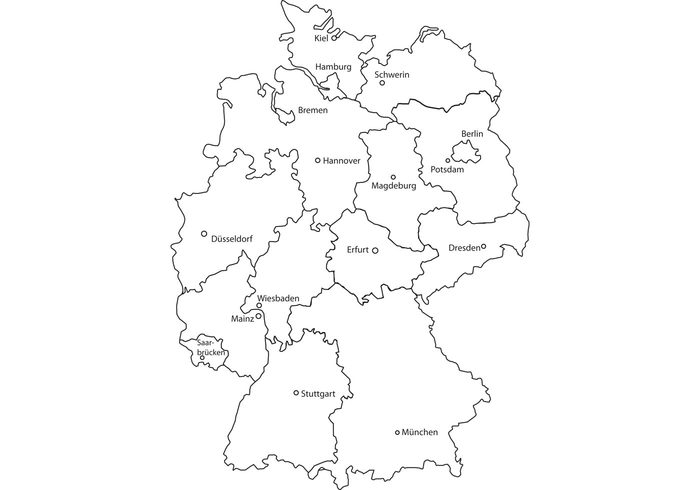 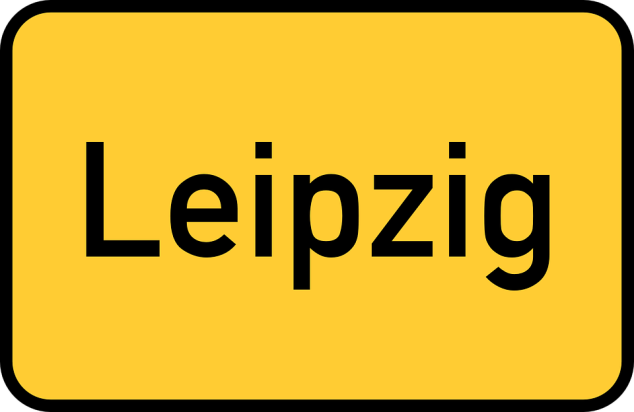 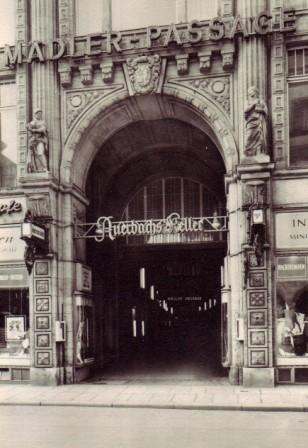 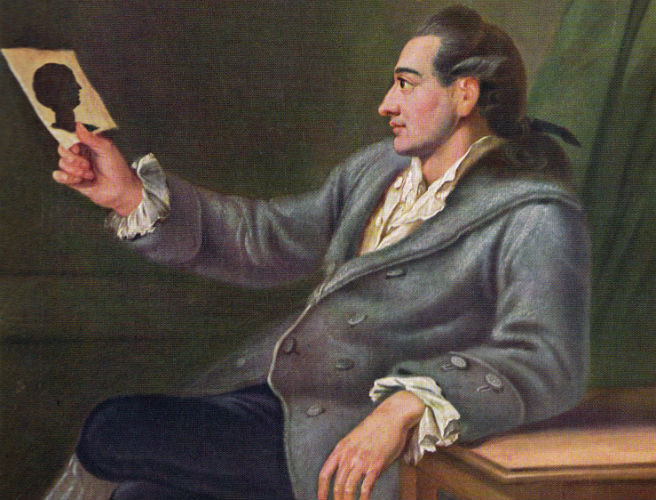 Johann Wolfgang Goethe
(1749-1832)
Georg Melchior Kraus Goethe, 1775/76
Il giovane Goethe
1773 – Götz von Berlichingen
1774 – Die Leiden des jungen Werther
1775 – Urfaust
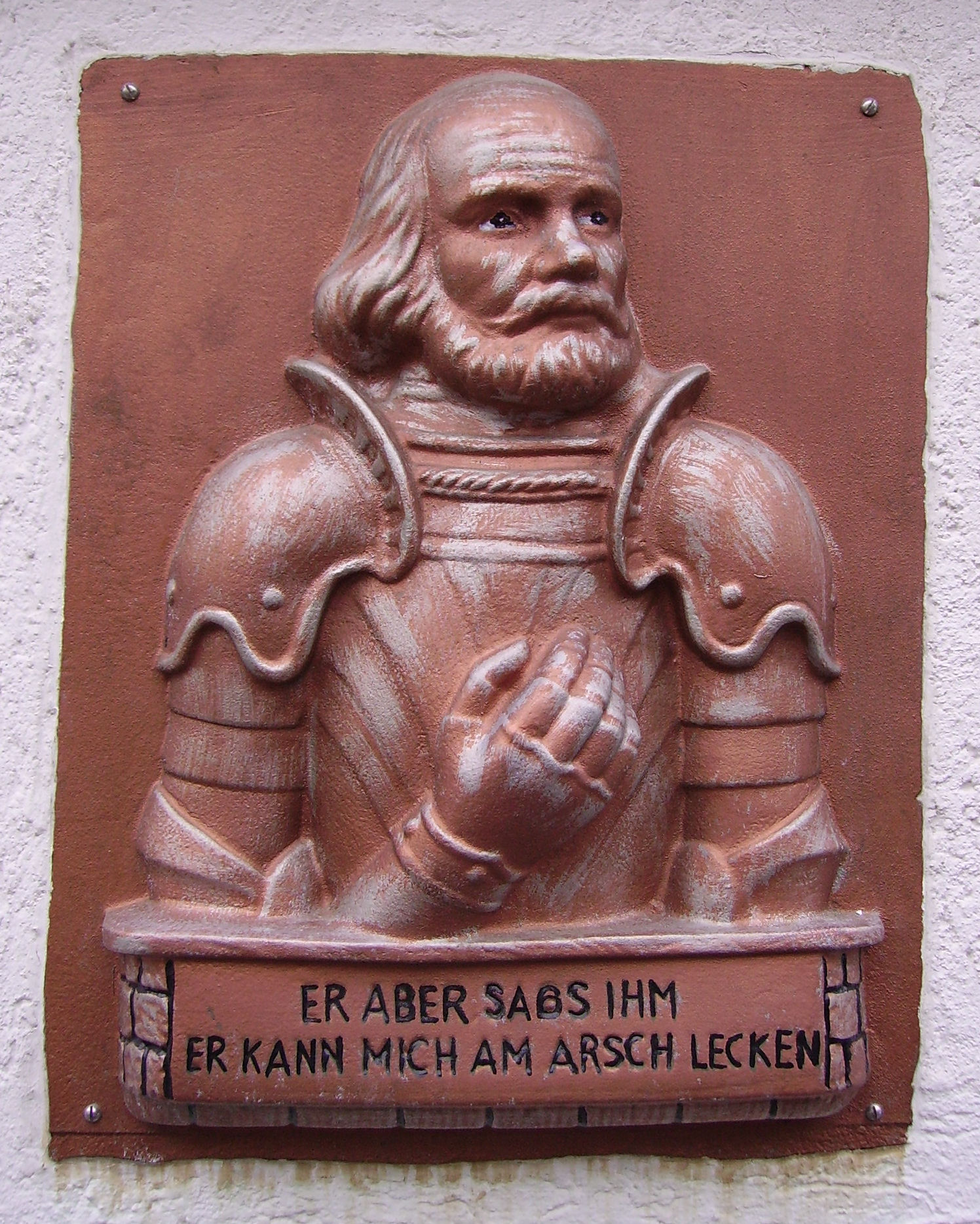 La dismisura di Götz

Götz-Zitat

Atto 3°

Götz lo grida dalla finestra al  capitano degli Imperiali che lo sta assediando
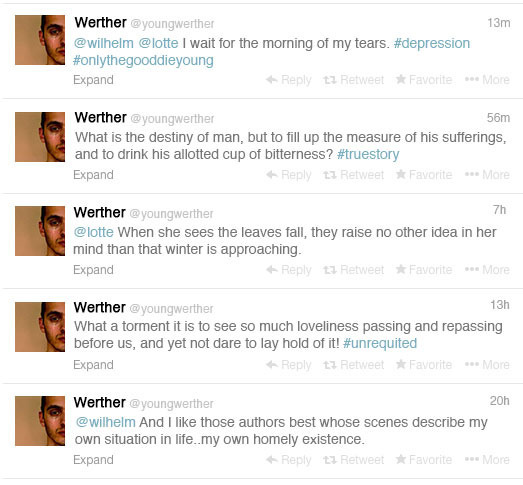 La dismisura di Werther: 
il genio e il suicidio
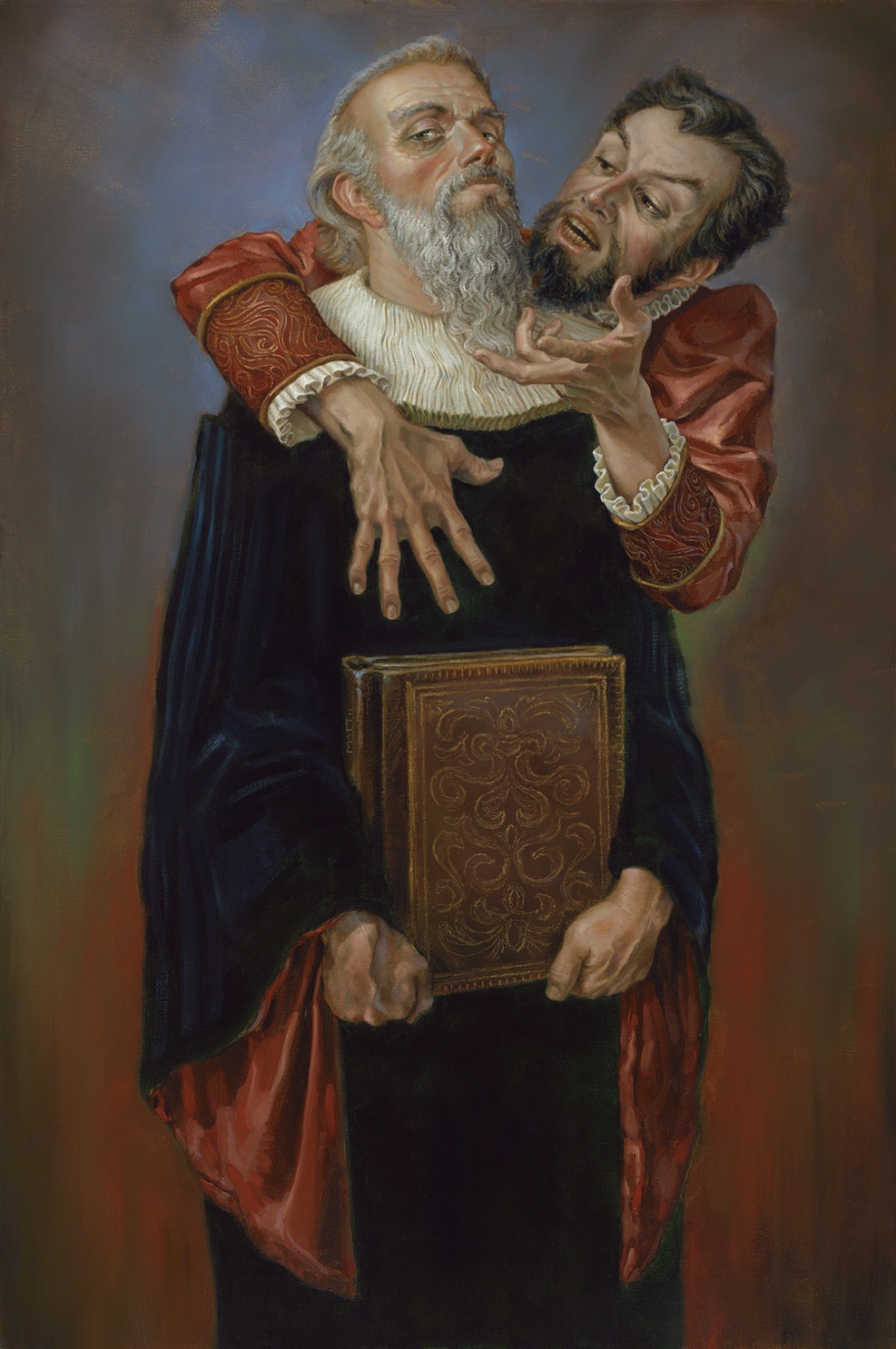 La dismisura di Faust:
il patto col diavolo



dal diavolo 
puoi ottenere 
tutto quello 
che vuoi…
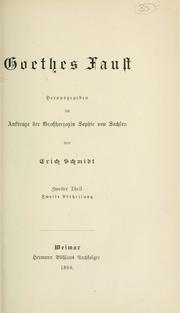 Urfaust
(1775)



Goethes Faust in ursprünglicher  Gestalt,
herausgegeben von
Erich Schmidt
(1887)
I Faust di Goethe
1775 – Urfaust (ritrovato solo nel 1887)
1790 – Faust. Ein Fragment
1808 – Faust. Der Tragödie erster Teil 
1832 – Faust. Der Tragödie zweiter Teil
La voce di Goethe
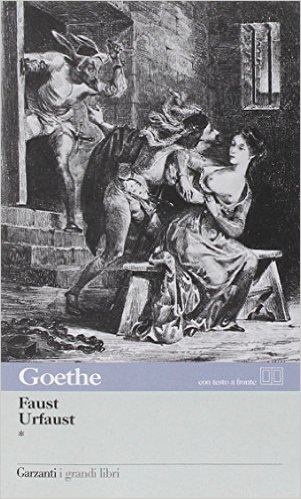 Johann Wolfgang Goethe

Faust
Urfaust



traduzione di Andrea Casalegno
Milano, Garzanti, 1989
Il monologo iniziale dell’Urfaust
N A C H T.In einem hochgewölbten engen gothischen Zimmer.F a u s t unruhig auf seinem Sessel am Pulten.Hab nun, ach! die Philosophey,Medizin und JuristereyUnd leider auch die TheologieDurchaus studirt mit heisser Müh.Da steh ich nun, ich armer Thor,Und binn so klug als wie zuvor.Heisse Docktor und Professor garUnd ziehe schon an die zehen JahrHerauf, herab und queer und krummMeine Schüler an der Nas herumUnd seh, dass wir nichts wissen können:Das will mir schier das Herz verbrennen.
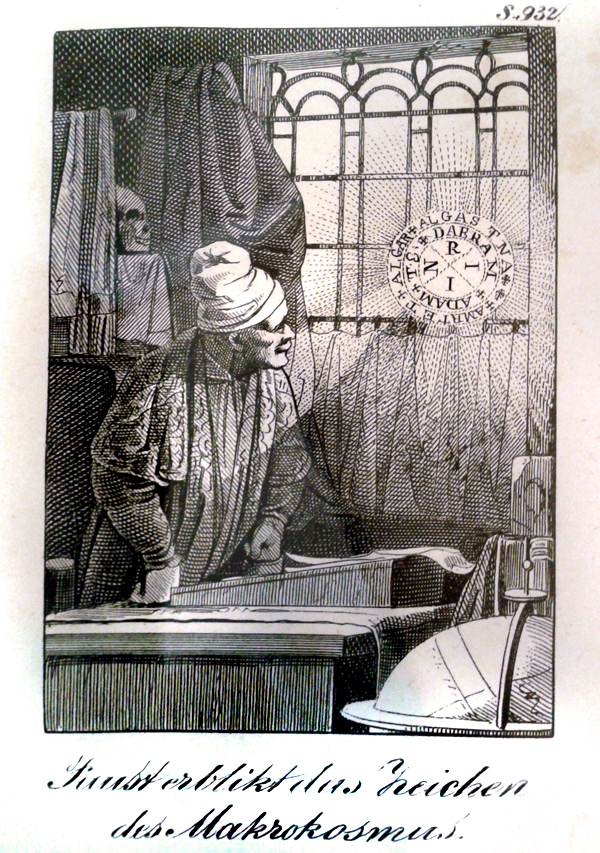 La dismisura di Faust:
il patto col diavolo










Incisione di Louis Marvy (1815-1850) in J. Scheible, Das Kloster, Bd. 1, Stuttgart 1846, S. 932)
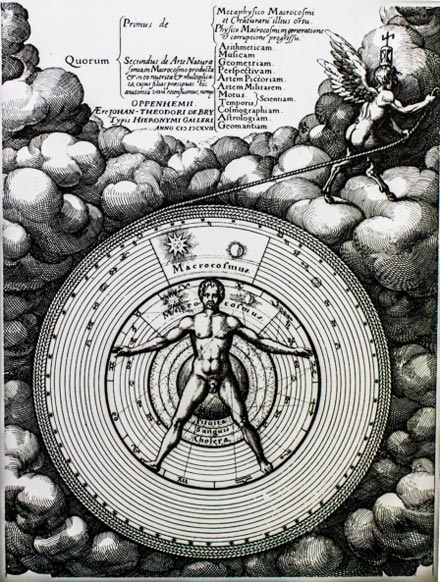 Makrokosmos











Robert Fludd 
Utriusque cosmi Historia 
1617
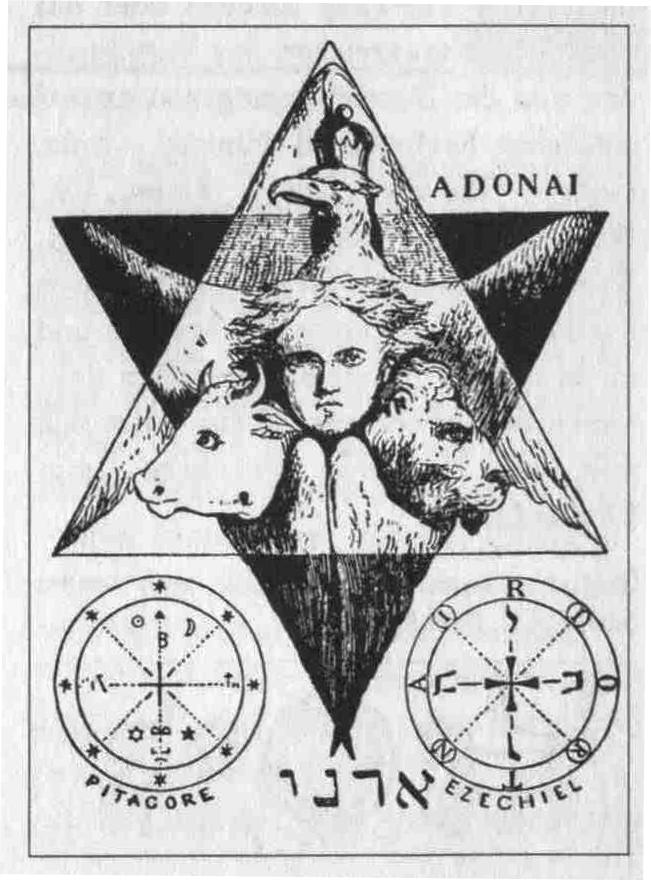 Erdgeist
(Spirito della terra)
Episodi principali
Auerbachs Keller
Margarete (Gretchen)
La colpa di Faust
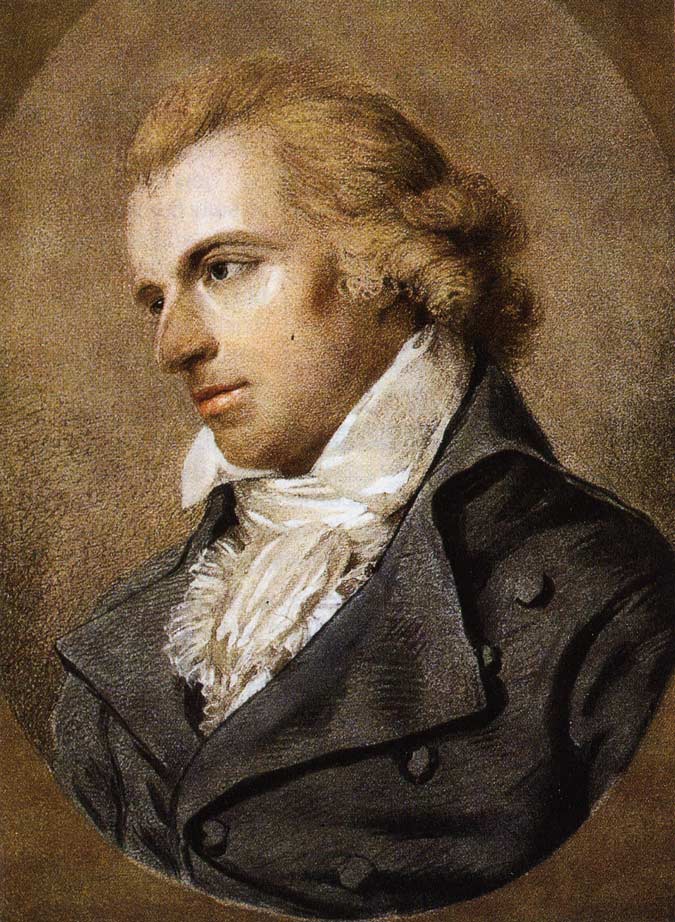 Friedrich Schiller
(1759-1805)
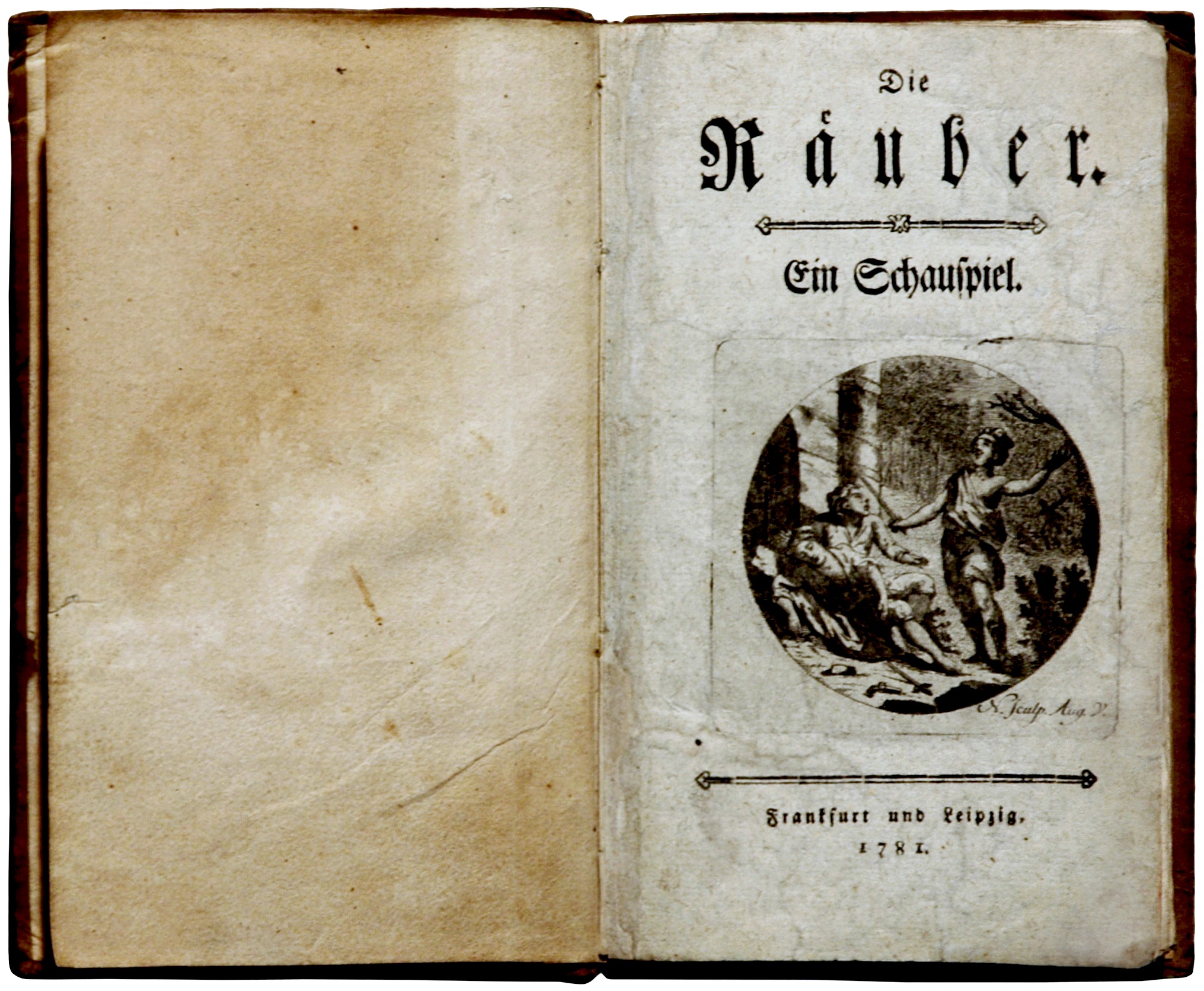 La voce di Schiller
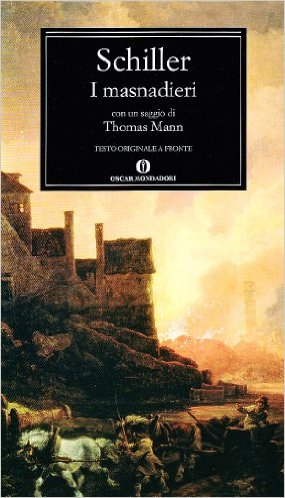 Friedrich Schiller
I masnadieri



traduzione di Luca Crescenzi
Milano, Mondadori, 1993
L’epigrafe dei Räuber
Quae medicamenta non sanant, ferrum sanat, quae ferrum non sanat,ignis sanat.
Hippocrates
Franz e Karl:due incarnazioni della dismisura
Premessa al lettore
Atto I scena I – Franz Moor (il monologo)
Atto I secena II – Karl Moor (il dialogo con Spiegelberg, ridotto a monologo)
Illuminismo e dismisura
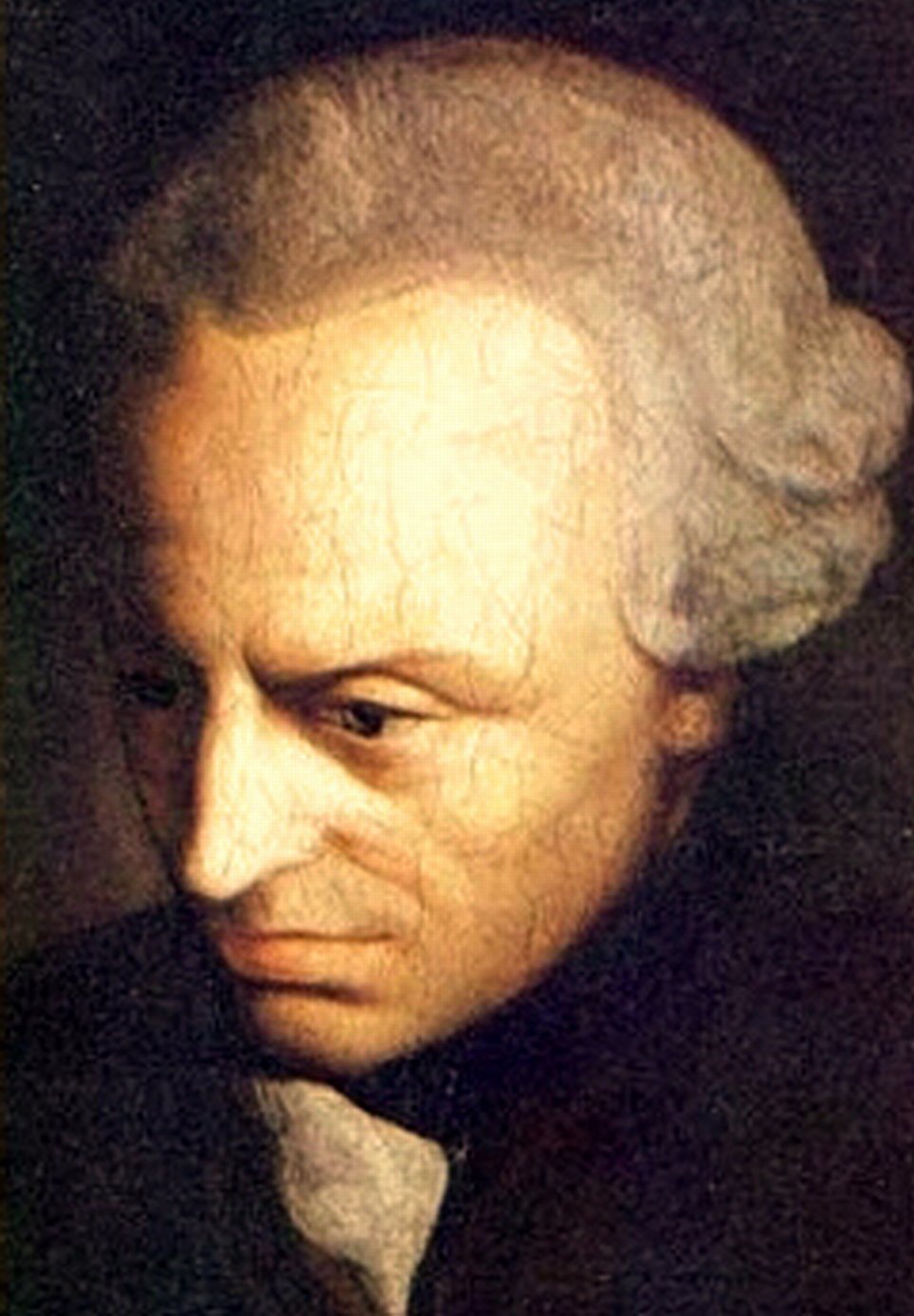 Immanuel Kant(1724-1804)

Kritik der reinen Vernunft (1781)
Kritik der praktischen Vernunft (1788)
Kritik der Urteilskraft (1790)

Was ist Aufklärung? (1784)
Che cos’è l’illuminismo?(1784)«L’uscita dell’essere umano dallo stato di minorità»:autonomia critica e dismisura
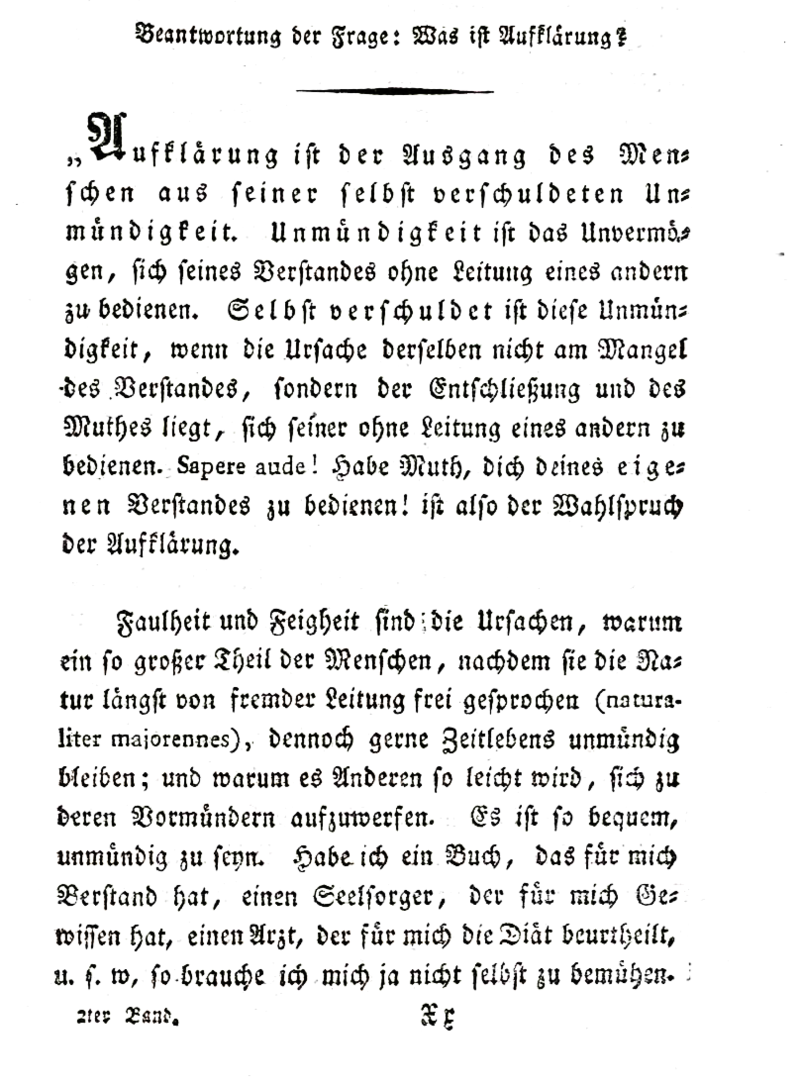 L'illuminismo è l'uscita dell'essere umano dallo stato di minorità di cui egli stesso è colpevole. Minorità è l'incapacità di servirsi della propria intelligenza senza la guida di un altro. Colpevole è questa minorità, se la sua causa non dipende da un difetto di intelligenza, ma dalla mancanza di decisione e del coraggio di servirsi di essa senza essere guidati da un altro. Sapere aude! Abbi il coraggio di servirti della tua propria intelligenza! Questo dunque è il motto dell'illuminismo.
L'illuminismo è l'uscita dell'essere umano 77 dallo stato di minorità di cui egli stesso è colpevole. Minorità è l'incapacità di servirsi della propria intelligenza 78 senza la guida di un altro. Colpevole è questa minorità, se la sua causa non dipende da un difetto di intelligenza, ma dalla mancanza di decisione e del coraggio di servirsi di essa senza essere guidati da un altro. Sapere aude! 79 Abbi il coraggio di servirti della tua propria intelligenza! Questo dunque è il motto dell'illuminismo.
Pigrizia e viltà sono le cause per le quali tanta parte degli esseri umani, dopo che la natura li ha da lungo tempo liberati dall'altrui guida (naturaliter maiorennes), rimangono tuttavia volentieri minorenni a vita; e per questo riesce tanto facile ad altri erigersi a loro tutori. È così comodo essere minorenni! Se ho un libro che ha intelletto per me, un direttore spirituale che ha coscienza per me, un medico che valuta la dieta per me, ecc., non ho certo bisogno di sforzarmi da me. Non ho bisogno di pensare, purché sia in grado di pagare: altri si assumeranno questa fastidiosa occupazione al mio posto.
A far sì che la stragrande maggioranza degli esseri umani (e fra questi tutto il gentil sesso) ritenga il passaggio allo stato di maggiorità, oltreché difficile, anche molto pericoloso, si preoccupano già quei tutori che si sono assunti con tanta benevolenza l'alta sorveglianza su di loro. Dopo averli in un primo tempo istupiditi come fossero animali domestici e aver accuratamente impedito che queste placide creature osassero muovere un passo fuori dal girello da bambini in cui le hanno ingabbiate, in un secondo tempo descrivono a esse il pericolo che le minaccia qualora tentassero di camminare da sole. Ora, tale pericolo non è poi così grande, poiché, con qualche caduta, essi alla fine imparerebbero a camminare: ma un esempio di questo tipo rende tuttavia timorosi e, di solito, distoglie da ogni ulteriore tentativo.

Continua qui: http://btfp.sp.unipi.it/dida/kant_7/ar01s04.xhtml
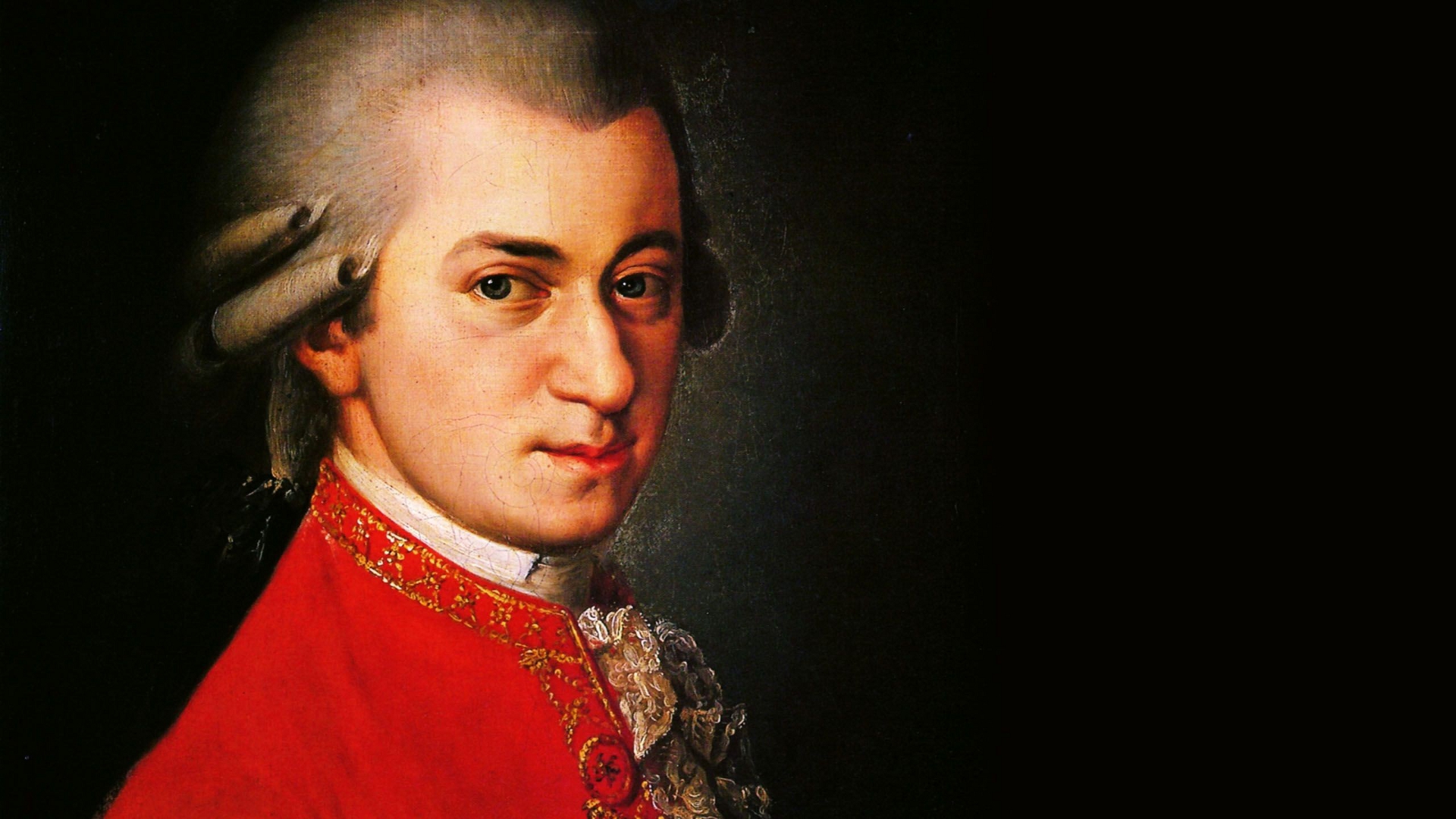 Wolfgang Amadeus Mozart
(1756-1791)
Don Giovannio Il dissoluto punito (1787)
Libretto di Lorenzo da Ponte
Musica di Wolfgang Amadeus Mozart
Lorenzo da Ponte
(1749-1838)

Veneto, di origine ebraica, nel 1763 si battezza, nel 1773 è ordinato sacerdote cattolico e nel 1779 è espulso dalla Repubblica di Venezia per concubinato. Dal 1781 è poeta di corte a Vienna. Scrive per Mozart i libretti di Le nozze di Figaro, Don Giovanni e Così fan tutte.
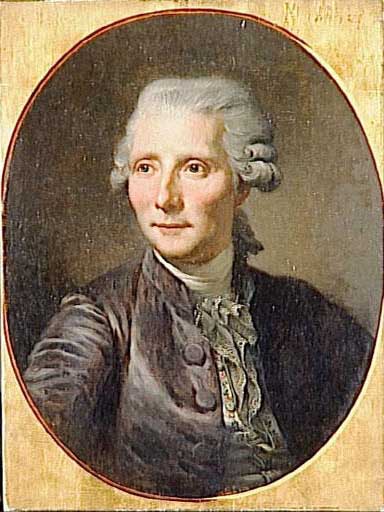 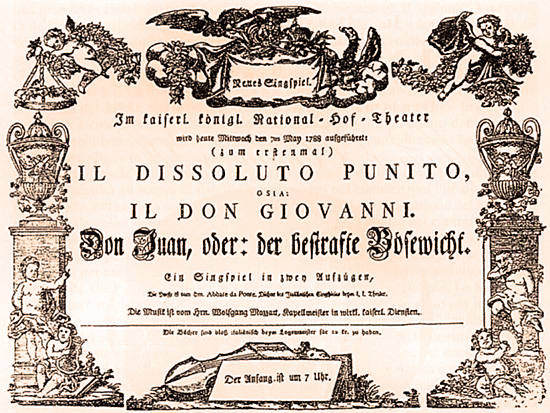 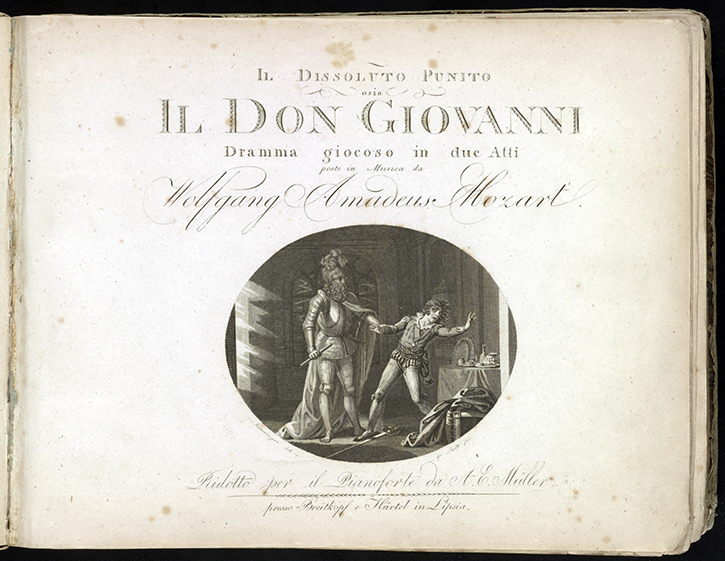 La voce di Da Ponte(e la musica di Mozart)
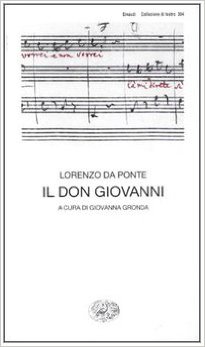 Lorenzo Da Ponte

Il Don Giovanni




a cura di Giovanna Gronda
Torino, Einaudi, 1997
Madamina, il catalogo è questo
Nella bionda egli ha l'usanzaDi lodar la gentilezza,Nella bruna la costanza,Nella bianca la dolcezza.Vuol d'inverno la grassotta,Vuol d'estate la magrotta;È la grande maestosa,La piccina è ognor vezzosa.Delle vecchie fa conquistaPel piacer di porle in lista;Sua passion predominanteÈ la giovin principiante.Non si picca – se sia ricca,Se sia brutta, se sia bella;Purché porti la gonnella,Voi sapete quel che fa.
Madamina, il catalogo è questoDelle belle che amò il padron mio;un catalogo egli è che ho fatt'io;Osservate, leggete con me.In Italia seicento e quaranta;In Alemagna duecento e trentuna;Cento in Francia, in Turchia novantuna;Ma in Ispagna son già mille e tre.V'han fra queste contadine,Cameriere, cittadine,V'han contesse, baronesse,Marchesane, principesse.E v'han donne d'ogni grado,D'ogni forma, d'ogni età.
Là ci darem la mano
Ouverture
Notte e giorno faticar